Образовательный проект «ХОЧУ ВСЕ ЗНАТЬ»     коррекционно-развивающая работа с детьми ОВЗ
Воспитатели: Пестренина Л.Е
                                 Караваева Д.О.
Учитель-логопед: Емельянова Н.В
Цель проекта: активное вовлечение родителей в коррекционно- развивающую работу с детьми.
Задачи:  
создать благоприятные условия для коррекционно – развивающей работы;
повысить родительскую осведомленность в вопросах образования детей;
активизировать родителей, вовлечь их в образовательный процесс путем включения в проект;
установить партнерские отношения с семьями воспитанников;
укрепить детско-родительские взаимоотношения;                                                                                                                                                                                                  
обогатить представления ребенка об окружающих предметах и явлениях, расширить соответствующий словарь, развить смысловую сторону речи, понимание слова в соответствии с контекстом;
повысить уровень развития связной речи старших дошкольников посредством реализации тематических мини-проектов по лексическим темам в условиях коррекционной группы;
формировать у детей старшего дошкольного возраста навыки и умения, составляющие основу повествовательной речи: понимать тему, выражать мысли в определенной последовательности; 
повысить уровень теоретических знаний по теме проекта;
развивать коммуникативные навыки детей старшего дошкольного возраста через презентацию деятельности.
Основные мероприятия по реализации проекта
Беседы, индивидуальные встречи, консультации, наглядная информация, совместная деятельность, помощь в подборе информации, подготовке презентаций.
Предполагаемый результат:
 родители станут активными участниками образовательного процесса;
 укрепятся партнерские отношения с семьями воспитанников;
 благоприятное влияние на микроклимат в семьях воспитанников;
 положительная динамика развития детей.
Наши результаты
Продуктом нашего проекта стали собранные из презентаций детей журналы по темам. Эти журналы дети с удовольствием перелистывают, вспоминая свои выступления и выступления своих друзей.
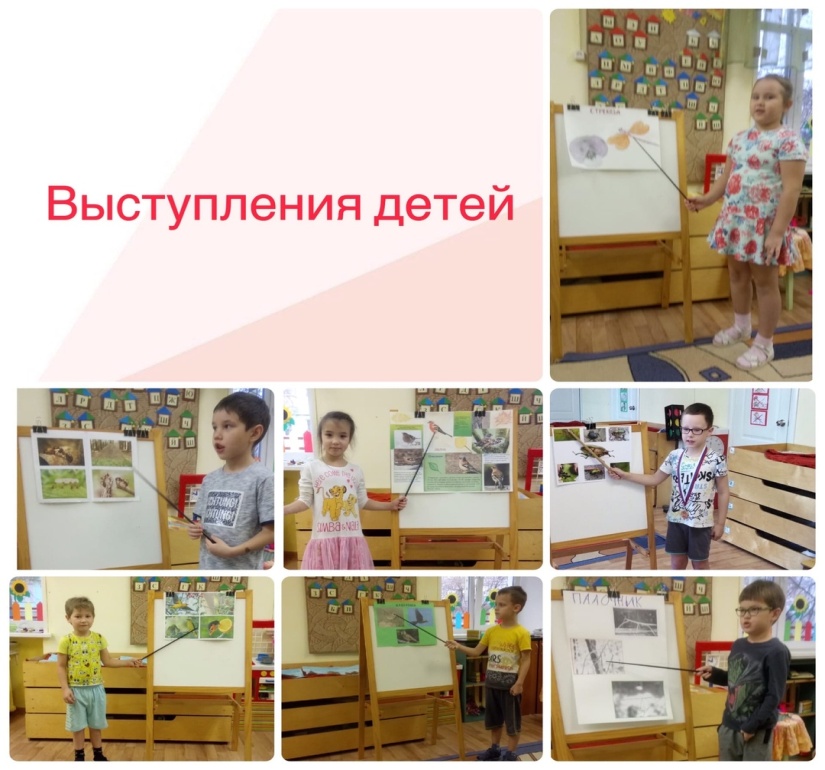 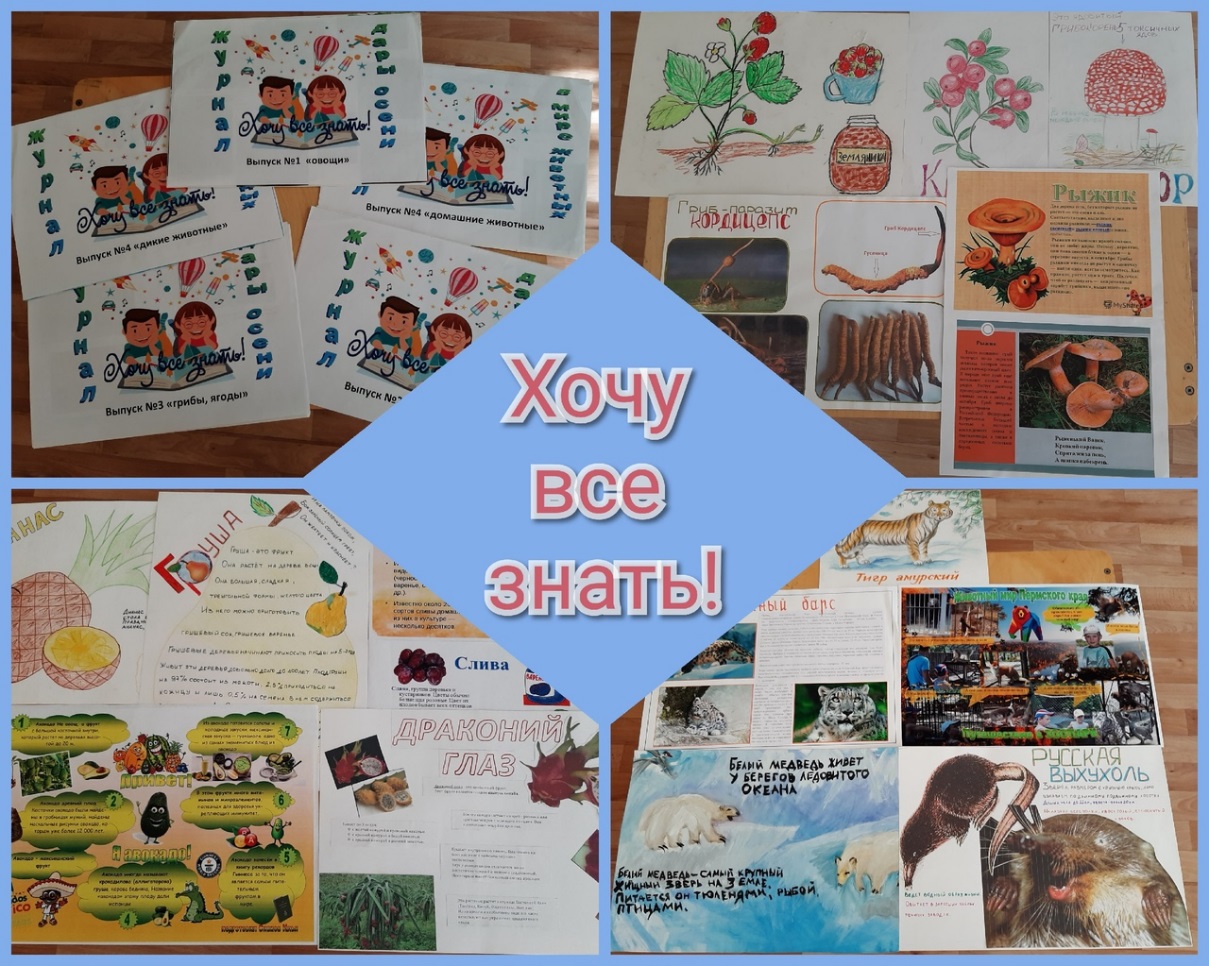 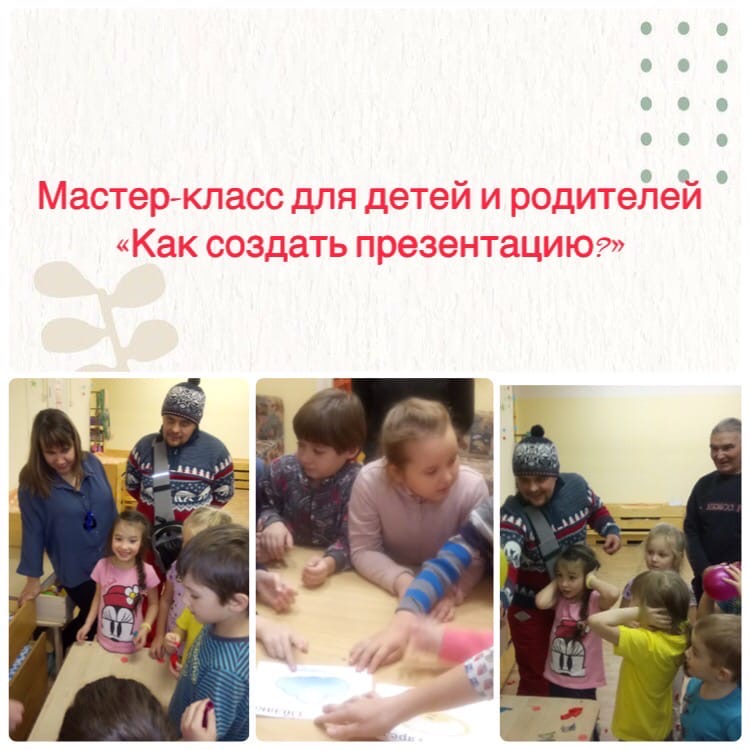 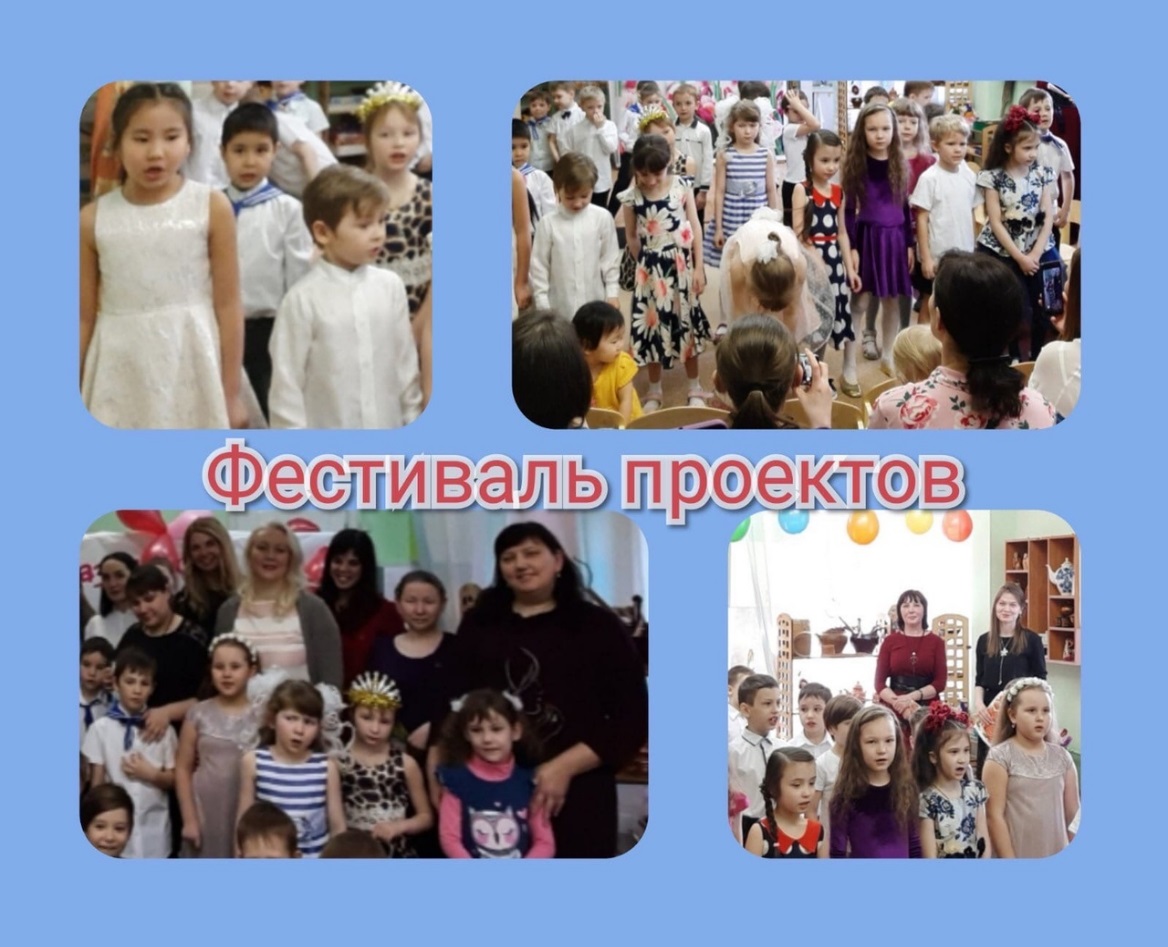